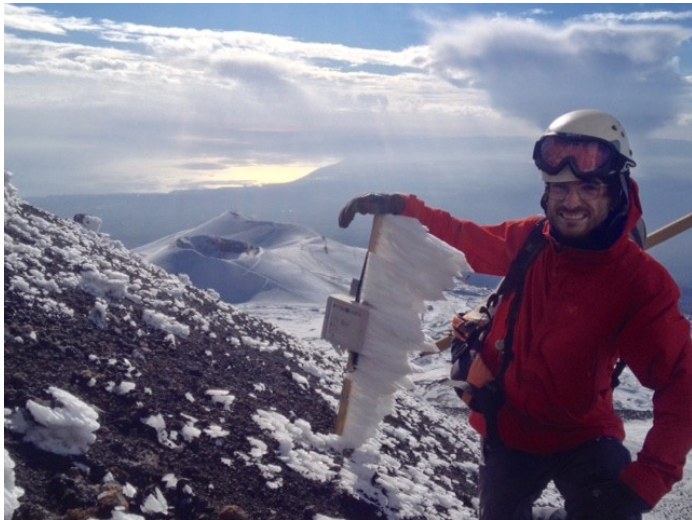 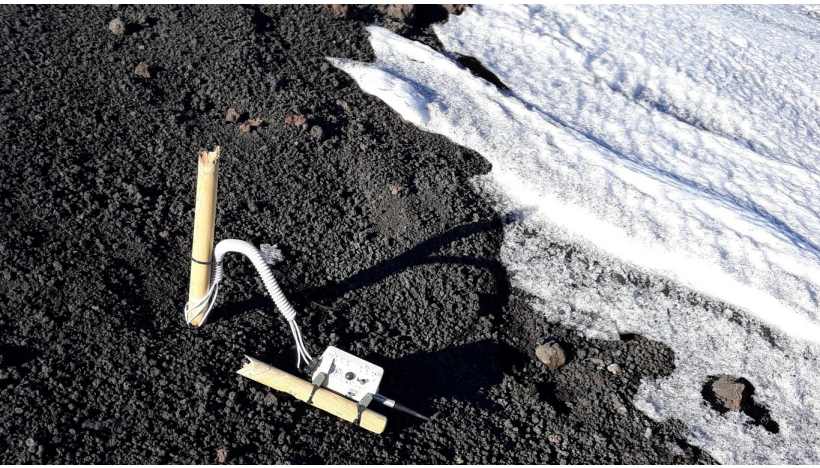 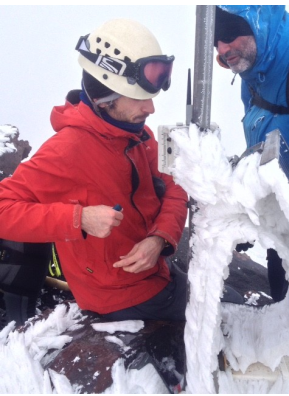 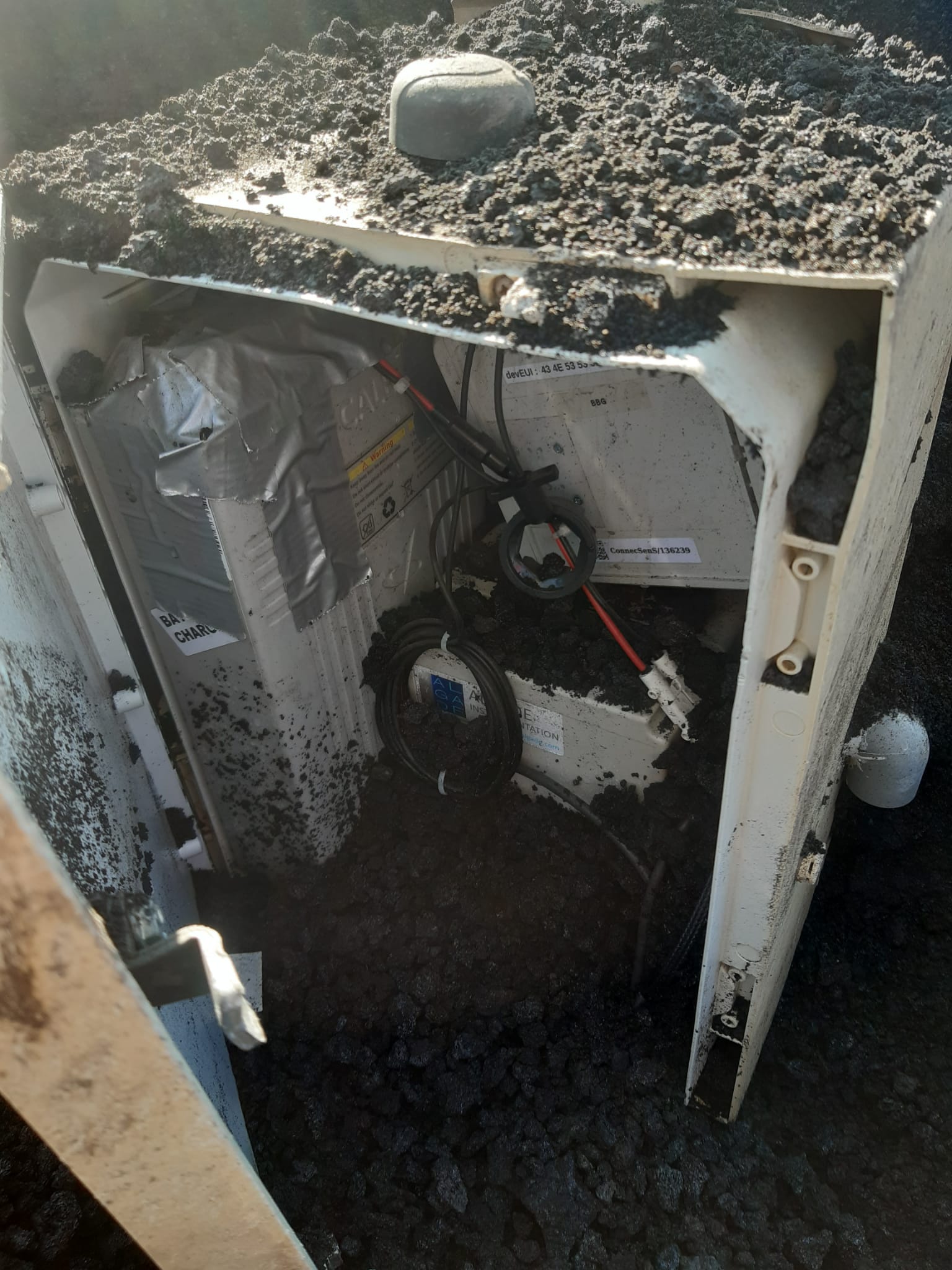 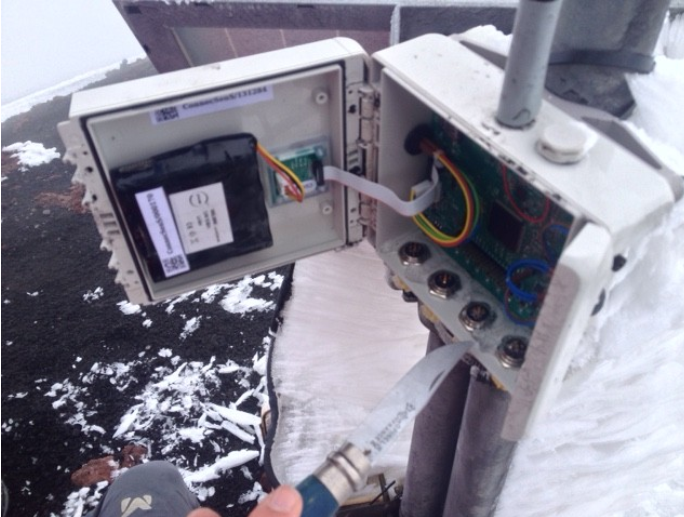 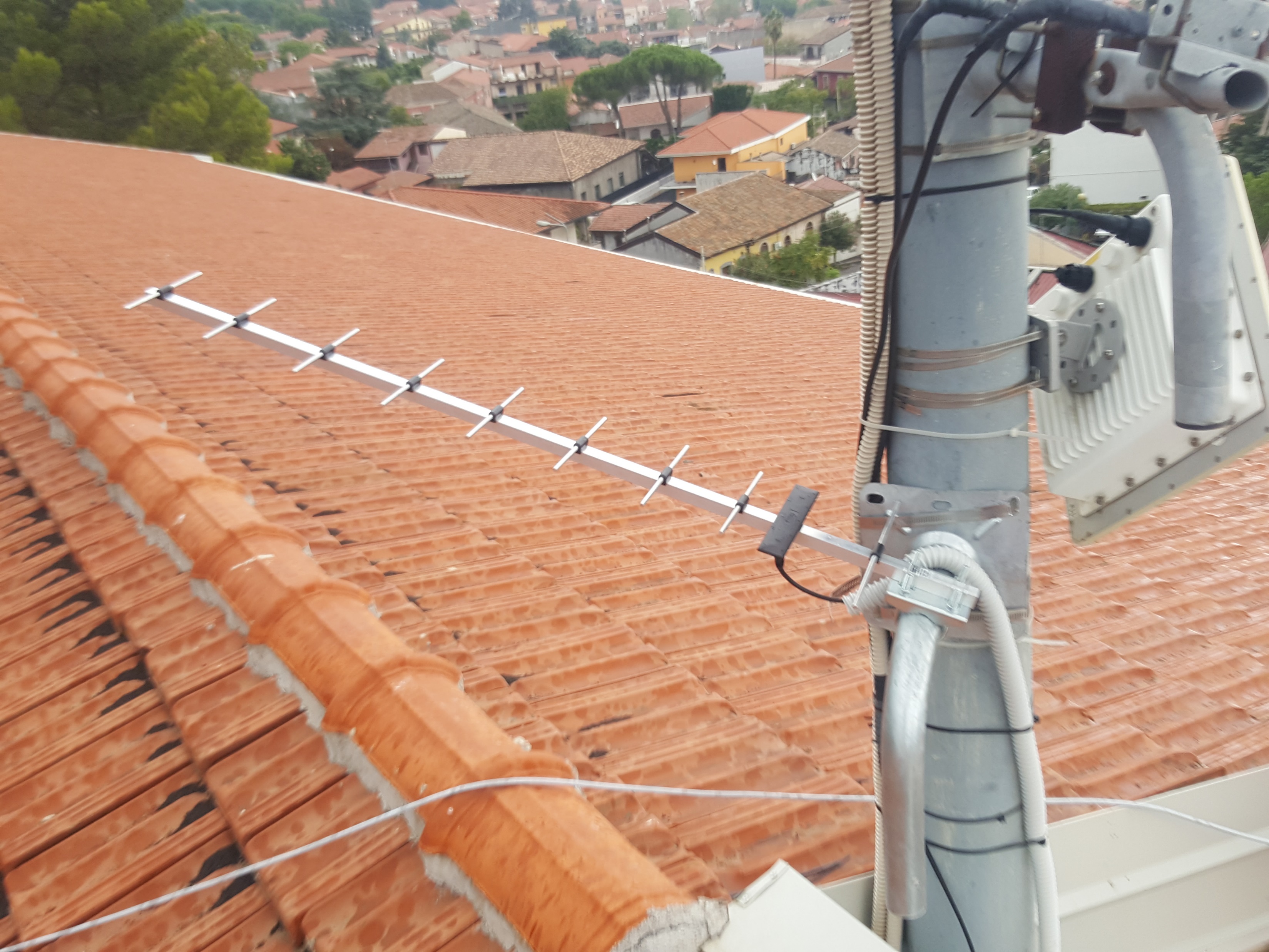 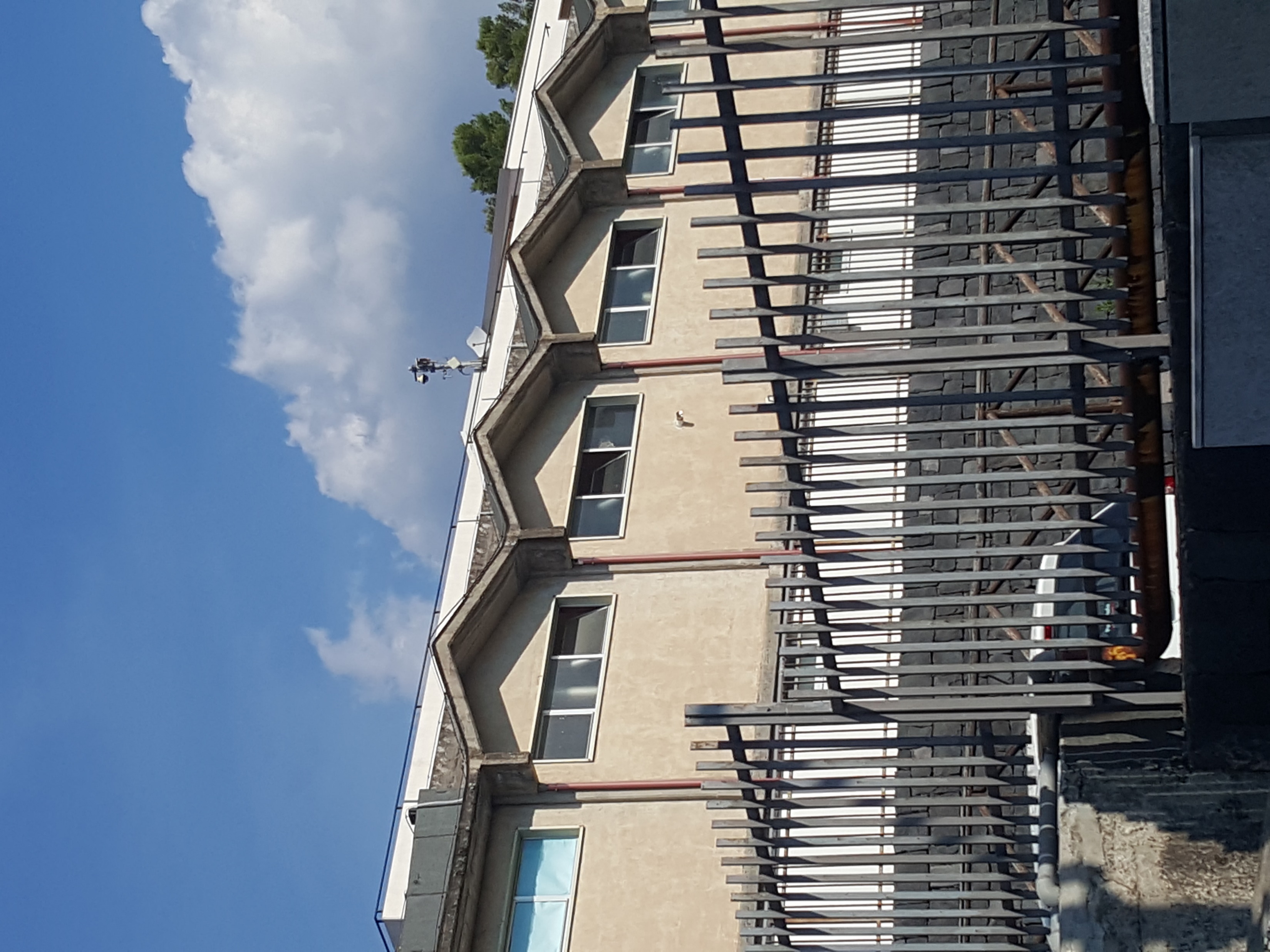 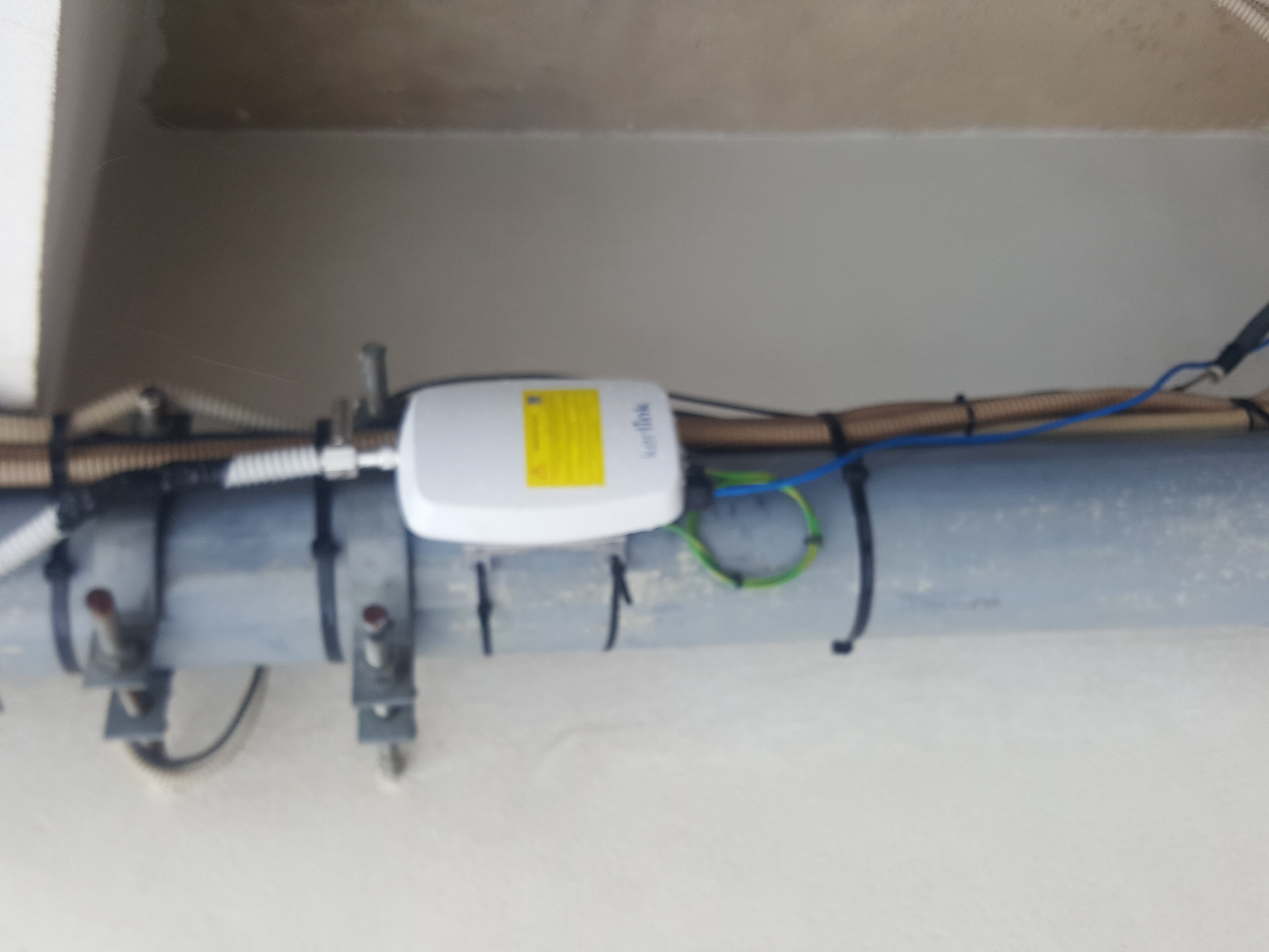 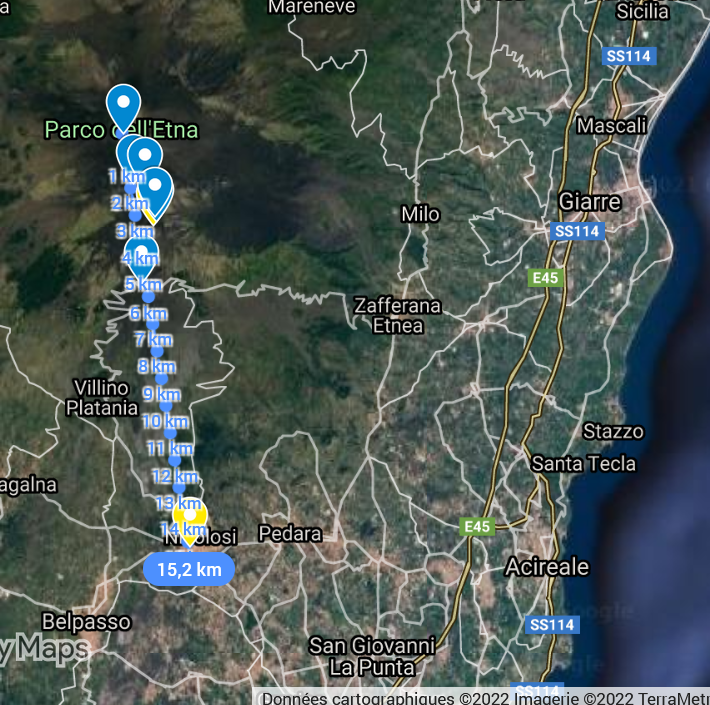 Antenne Yagi directive (15dBi)
Taux de pertes données (nœud cratère sommital à 15km): 2%